Tiết 97:
Trích" Bình Ngô Đại Cáo "
Nguyễn Trãi
I. TÌM HIỂU CHUNG: 1. Tác giả:
Nguyễn Trãi hiệu là Ức Trai
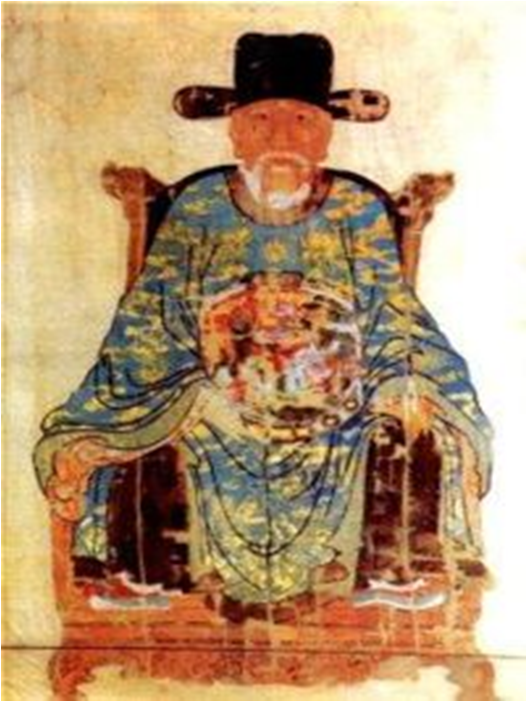 Quê: Chí Linh – Hải Dương
Tham gia khởi nghĩa Lam Sơn và trở thành bậc khai quốc công thần, toàn tài hiếm có…
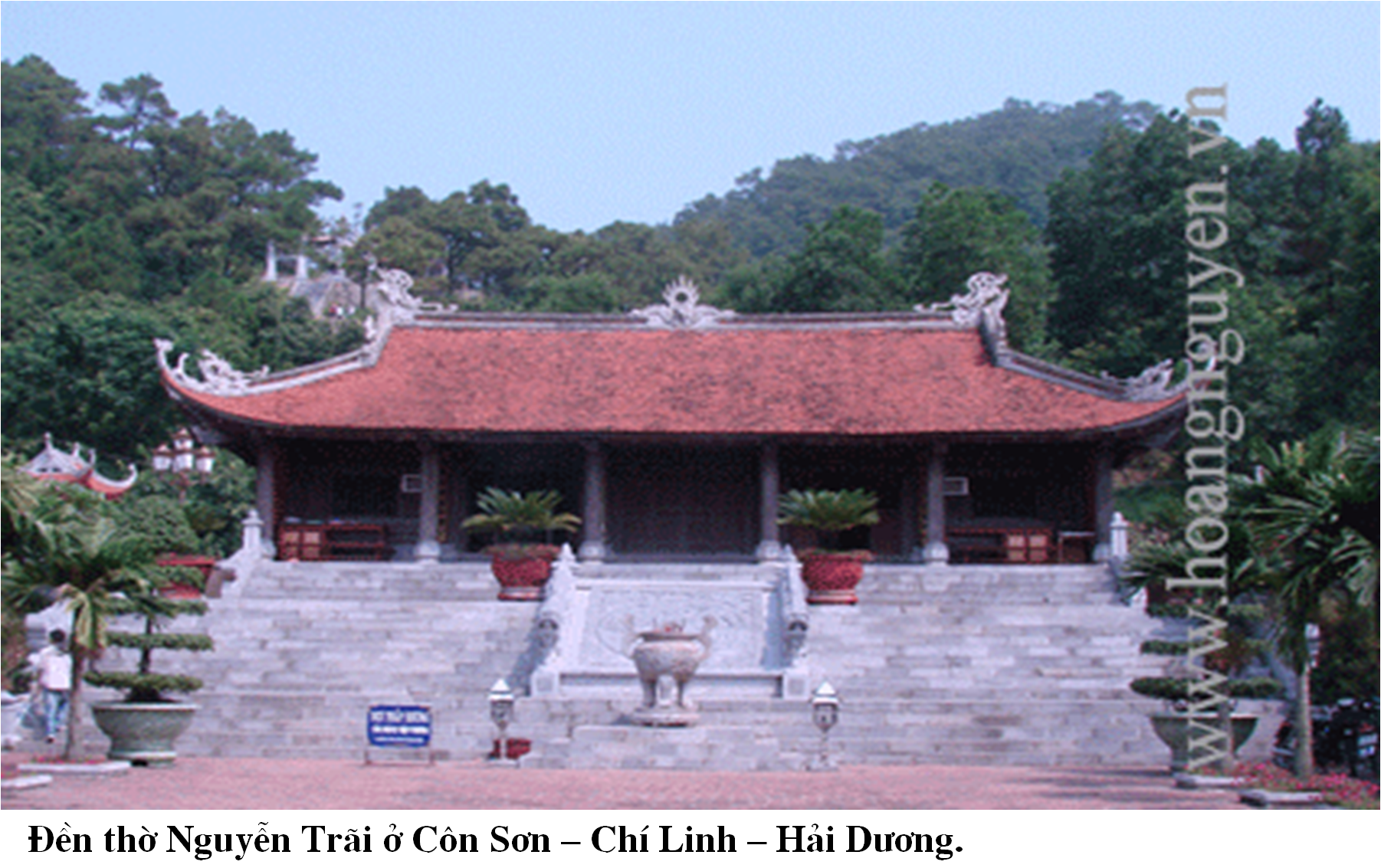 Đền Thờ Nguyễn Trãi ở Côn Sơn
Di tích Lệ Chi Viên
2. Tác phẩm:
a/ Thể loại: Cáo (SGK/tr67)
b/Hoàn cảnh sáng tác: (SGK/tr67)
c/ Vị trí: Đoạn trích thuộc phần đầu của tác phẩm “Bình Ngô đại cáo”
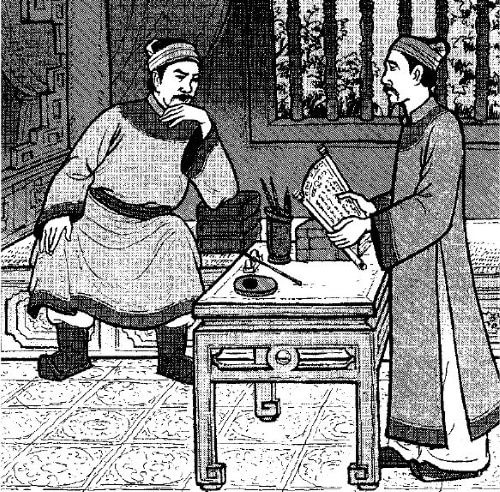 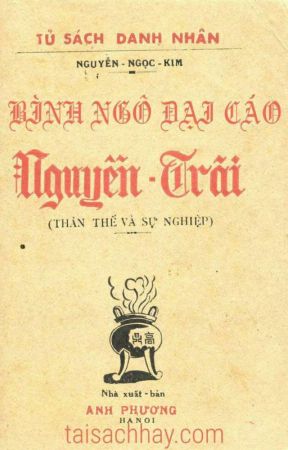 4. Bố cục: 3 phần  ( HS đánh dấu vào SGK không cần ghi lại )
Nguyên lí nhân nghĩa
2 câu đầu
Chân lí về sự tồn tại độc lập có chủ quyền của dân tộc Đại Việt
8 câu tiếp
Sức mạnh của nhân nghĩa, sức mạnh của độc lập dân tộc.
Các câu còn lại
II. TÌM HIỂU VĂN BẢN:1. Nguyên lí nhân nghĩa:
Tư tưởng nhân nghĩa  gắn liền 
 - yên dân
trừ bạo
Chống quân xâm lược
Tư tưởng cốt lõi
2. Chân lý về sự tồn tại độc lập có chủ quyền của dân tộc Đại Việt.
-> Dẫn chứng lịch sử cụ thể 
-> So sánh, liệt kê, phép đối
Khẳng định Đại Việt có chủ quyền ngang hàng với phương Bắc (Trung Quốc)
3. Thực tiễn lịch sử
- Lưu Cung thất bại
- Triệu Tiết tiêu vong
- Toa Đô bị bắt sống
- Ô Mã bị giết
Liệt kê, đối ,cấu trúc biền ngẫu,
chứng cứ hùng hồn.
Sức mạnh của chính nghĩa, tự hào truyền thống đấu tranh của dân tộc.
III. TỔNG KẾT
Ghi nhớ: SGK/tr 69
1/ Nghệ thuật : 
Kết hợp chặt chẽ giữa lí lẽ và thực tiễn
Câu văn biền ngẫu chạy song song liên tiếp 
So sánh kết hợp liệt kê, phép đối  tạo hiệu quả trong lập luận
2/ Nội dung:
Văn bản có ý nghĩa như một Bản tuyên ngôn độc lập
Khẳng định kẻ xâm lược là phản nhân nghĩa nhất định thất bại
Tự hào, tự tôn dân tộc
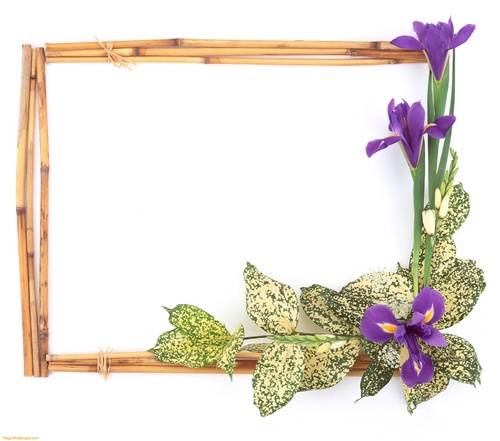 IV/ LUYỆN TẬP:
1/ Tìm ra nét tương đồng và khác biệt của thể Chiếu và Cáo.
 2/ Theo em vì sao tác phẩm “ Bình ngô đại cáo” được đánh giá như một Bản tuyên ngôn độc lập?
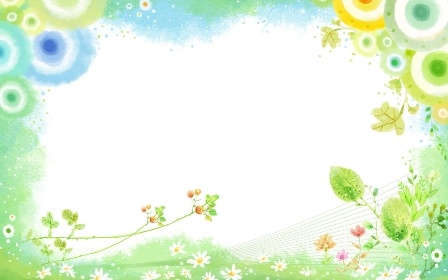 DẶN DÒ
-  Đọc chú thích.
- Sưu tầm tài liệu về ngài Trần Quốc Tuấn .
- Các em chép bài vào tập hoặc cắt dán vào bài vào tập của mình.
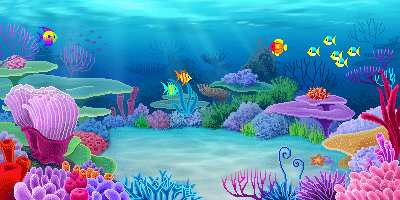 CHÚC CÁC CON LUÔN HỌC TỐT!